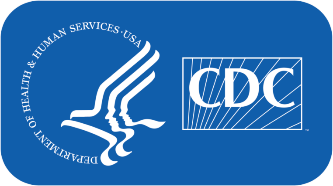 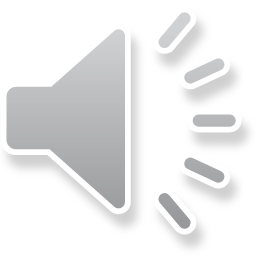 Answers to Your Questions about
EBOLA
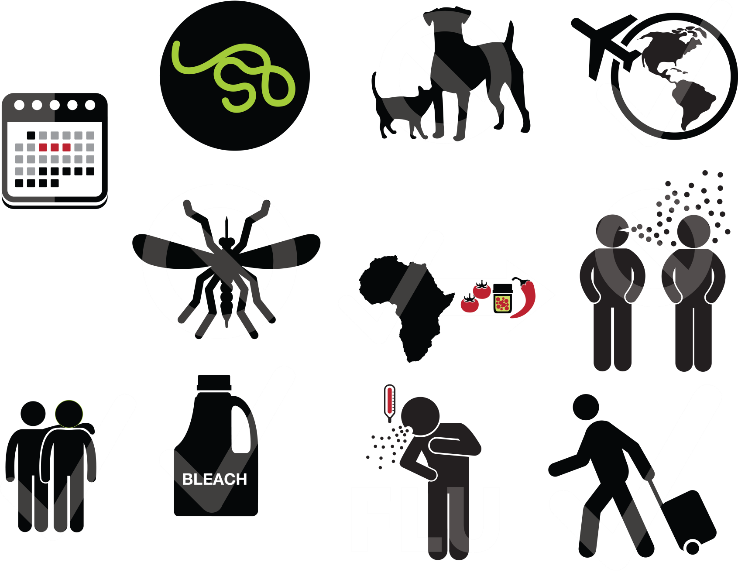 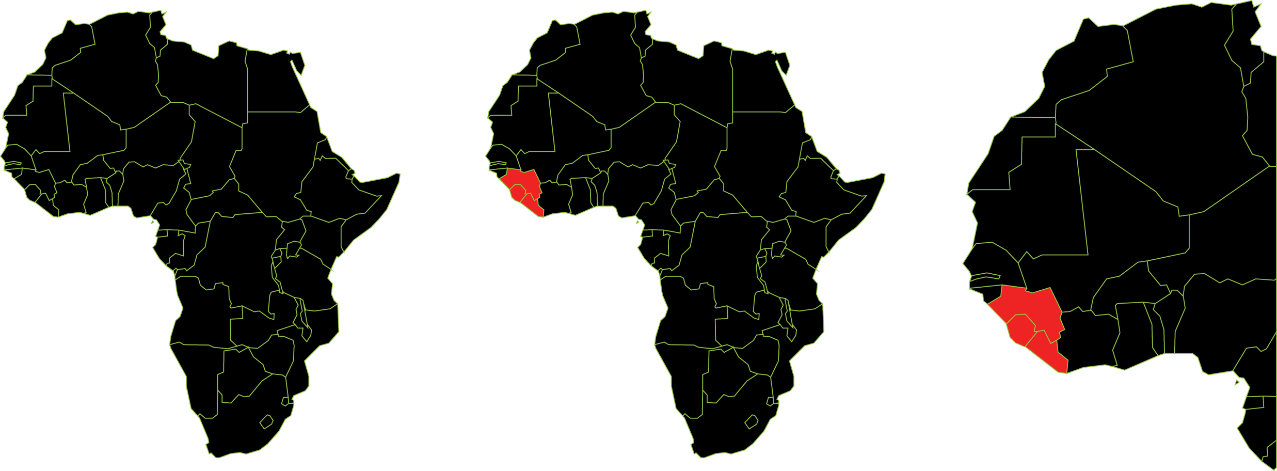 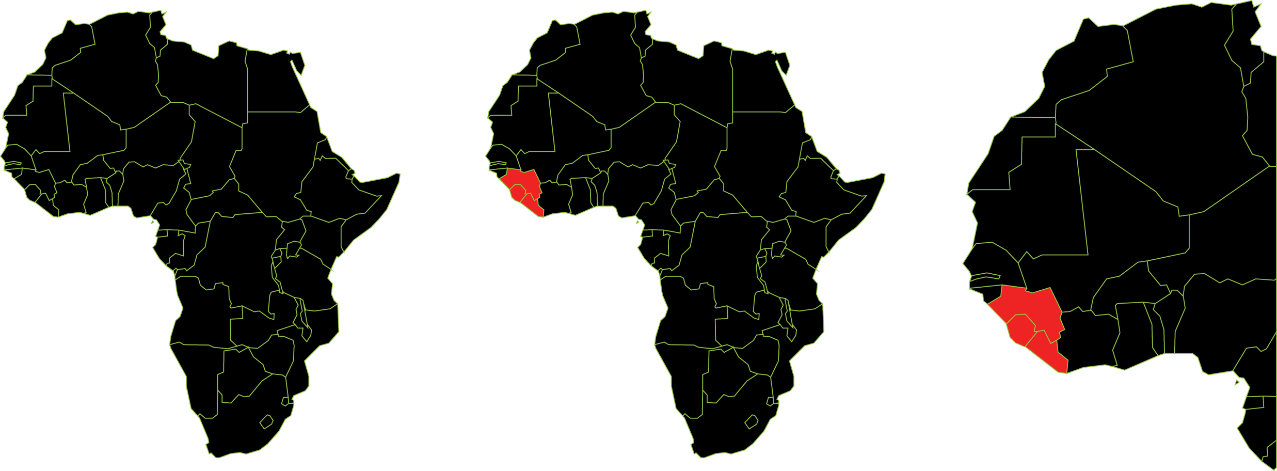 What is
EBOLA?
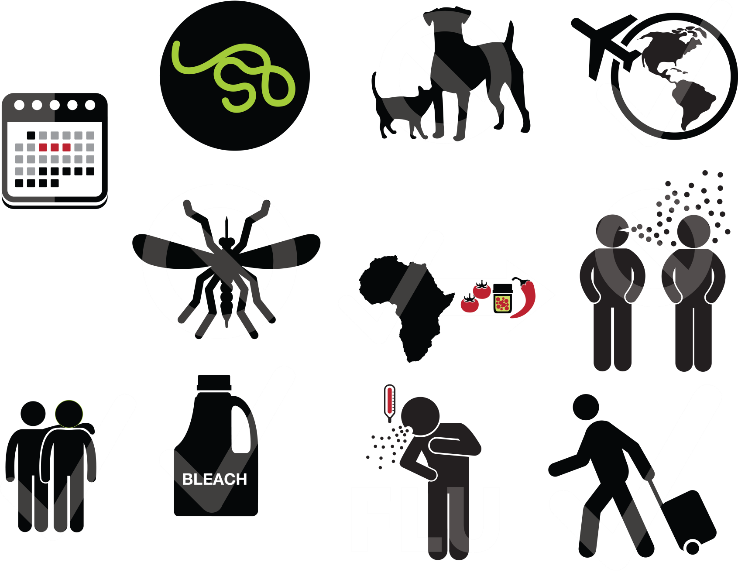 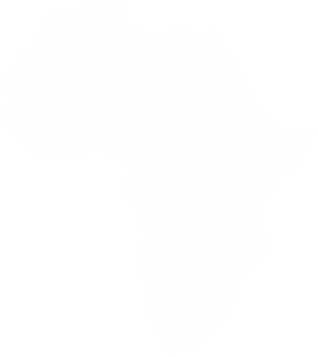 Ebola is a virus that lives in bats and some other animals who live in Africa.
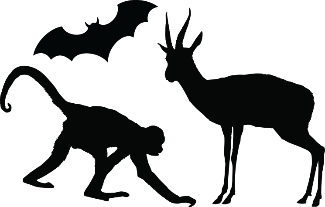 What is
EBOLA?
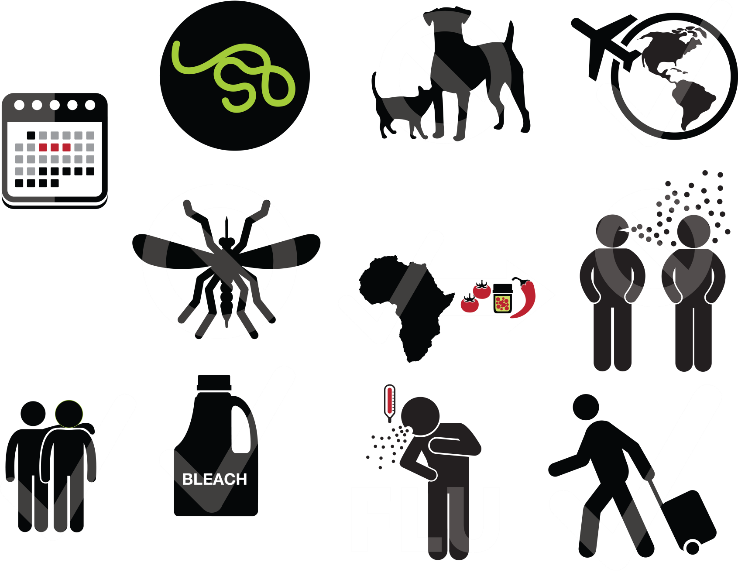 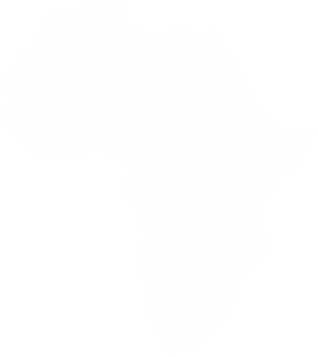 People can get Ebola in Africa by preparing these sick animals for food.
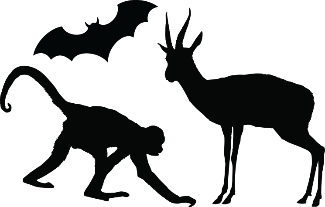 What is
EBOLA?
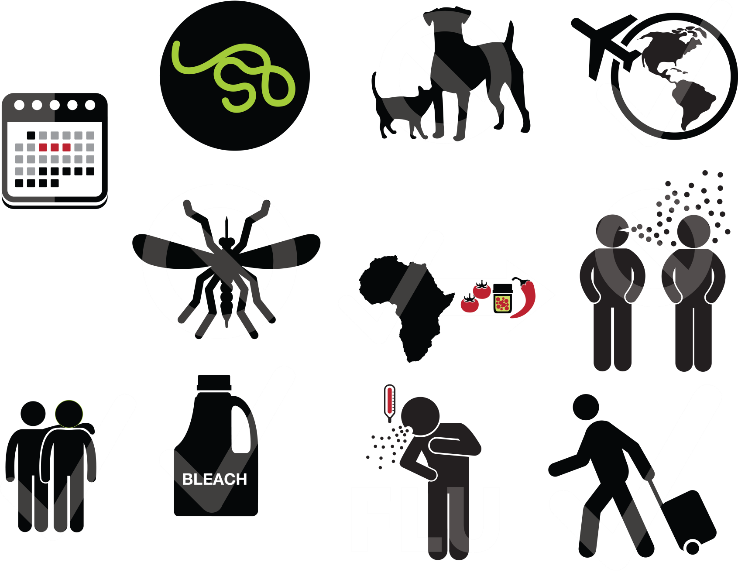 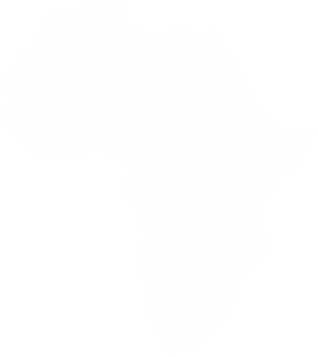 People can spread the virus to other people when they are very sick.
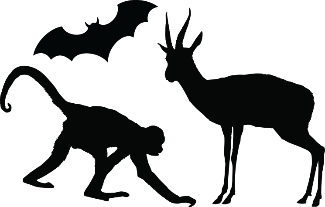 What have you heard about
the Ebola outbreak?
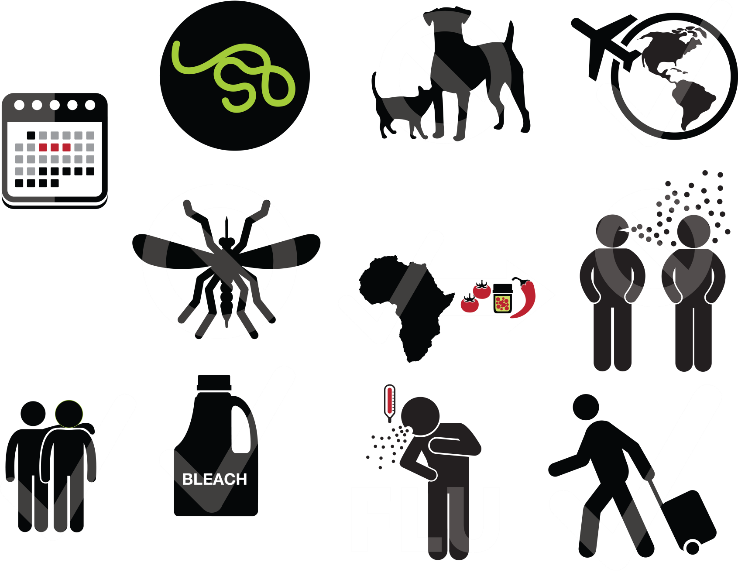 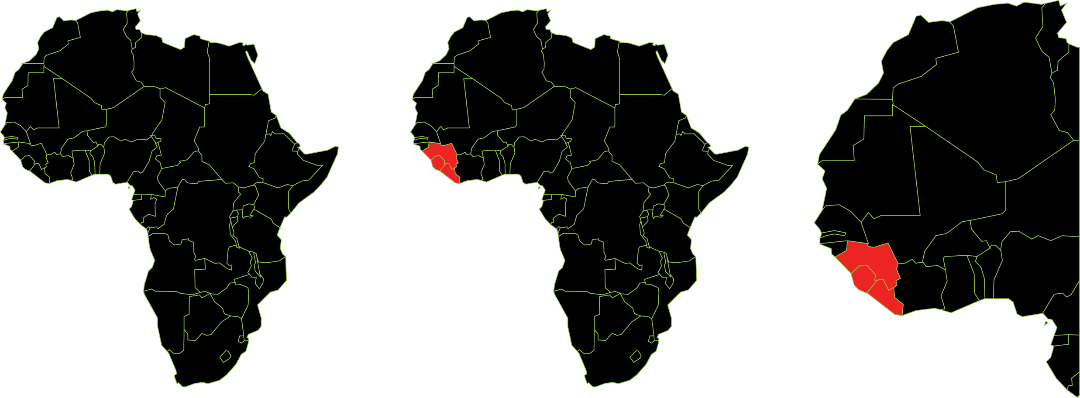 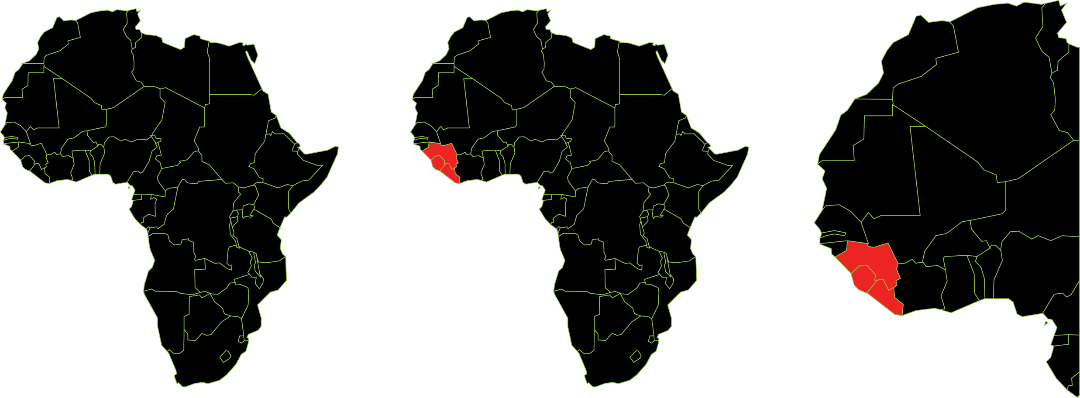 The Ebola outbreak happened in countries in West Africa.
What have you heard about
the Ebola outbreak?
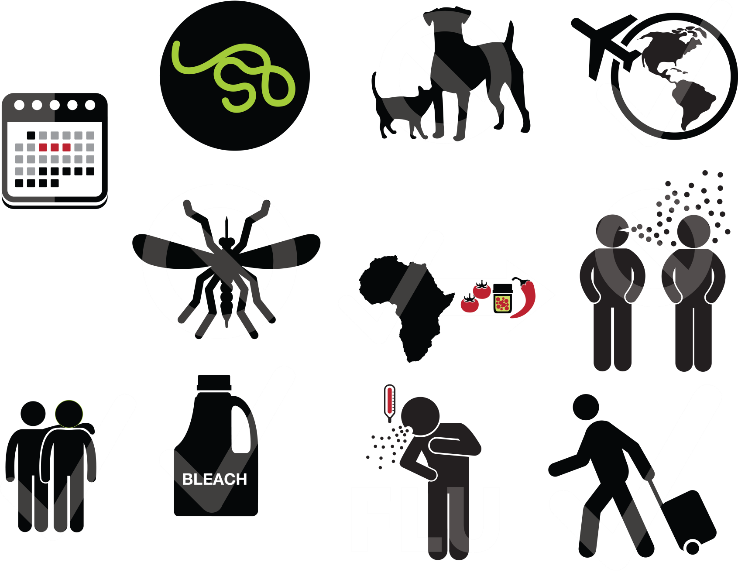 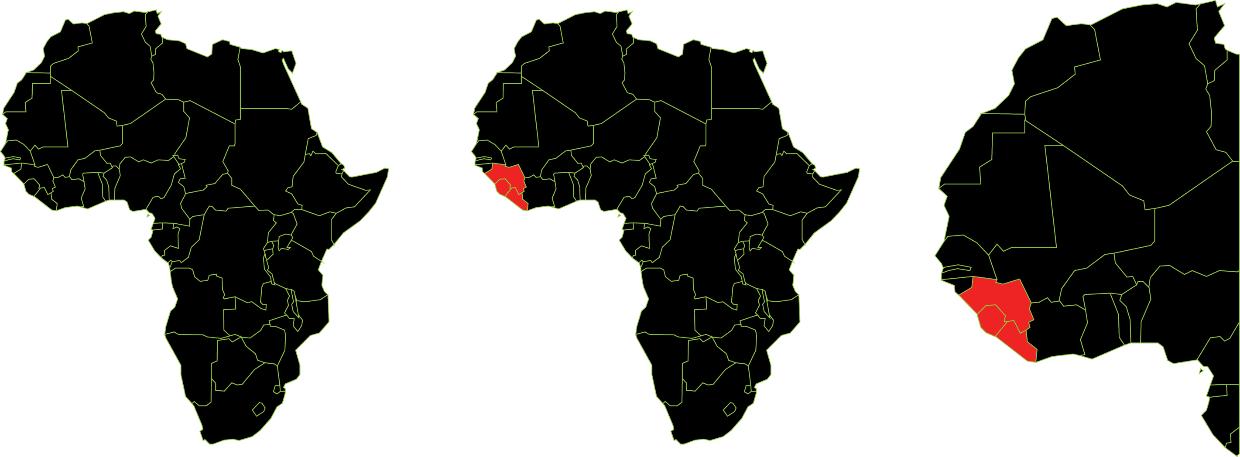 The three most affected countries were
Guinea
Liberia
Sierra Leone
Guinea
Sierra Leone
Liberia
What have you heard about
the Ebola outbreak?
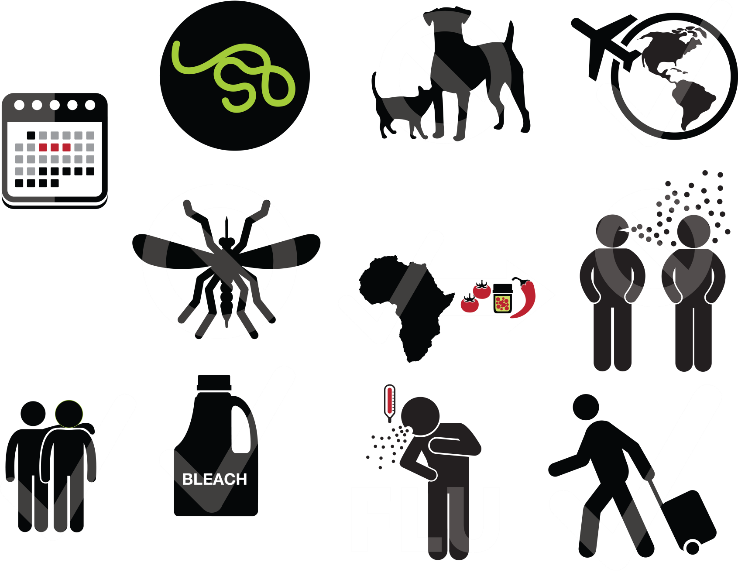 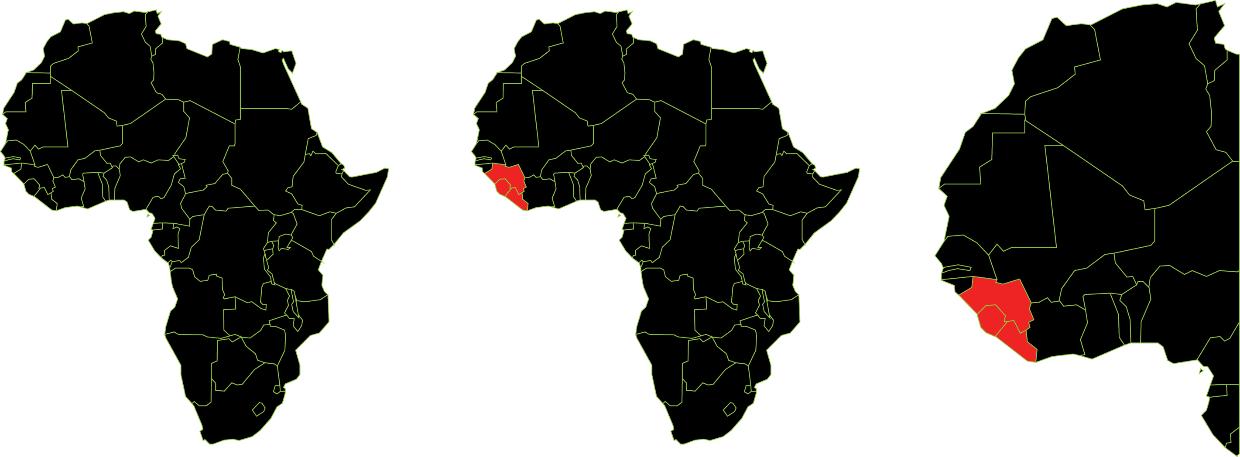 Many people living in West Africa got sick and some died.
Guinea
Sierra Leone
Liberia
What is an
OUTBREAK?
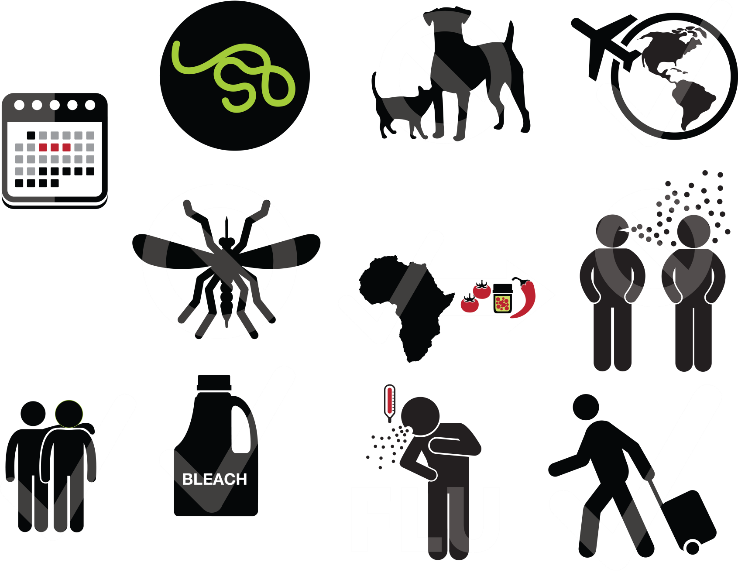 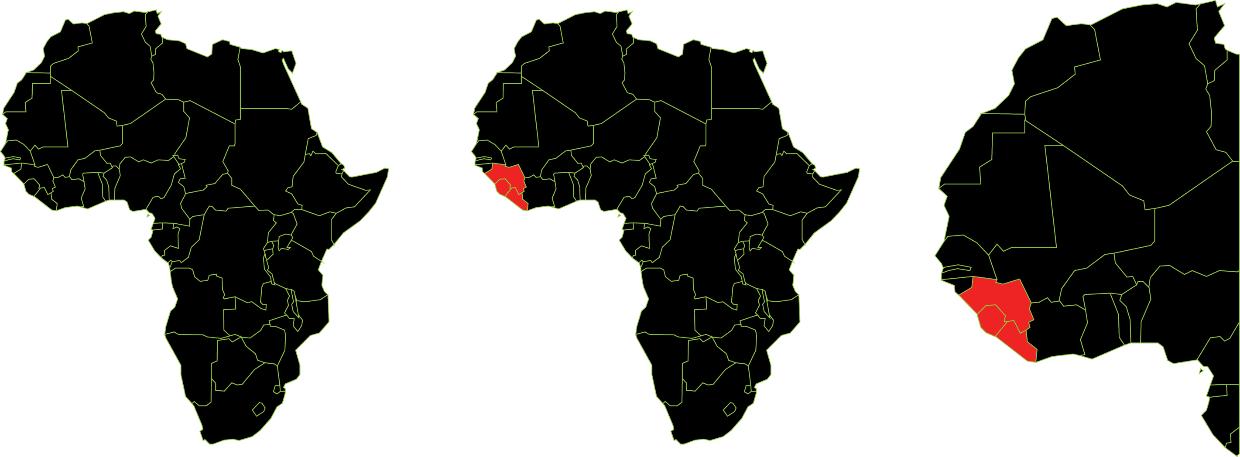 FAST FACT:
An outbreak is when more people get sick with a disease than scientists and doctors expect.
Guinea
Sierra Leone
Liberia
What is
Africa?
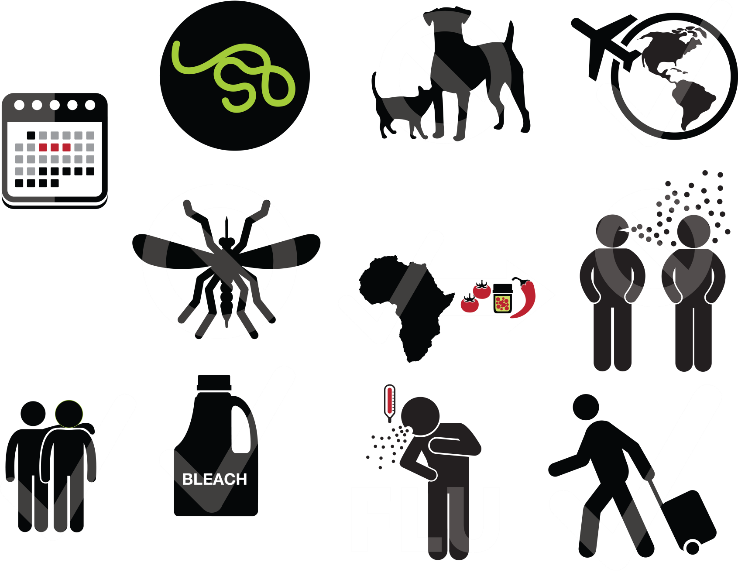 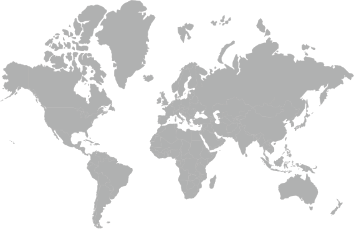 Africa is one of the seven continents.
There are 54 countriesin Africa.
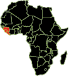 What is
Africa?
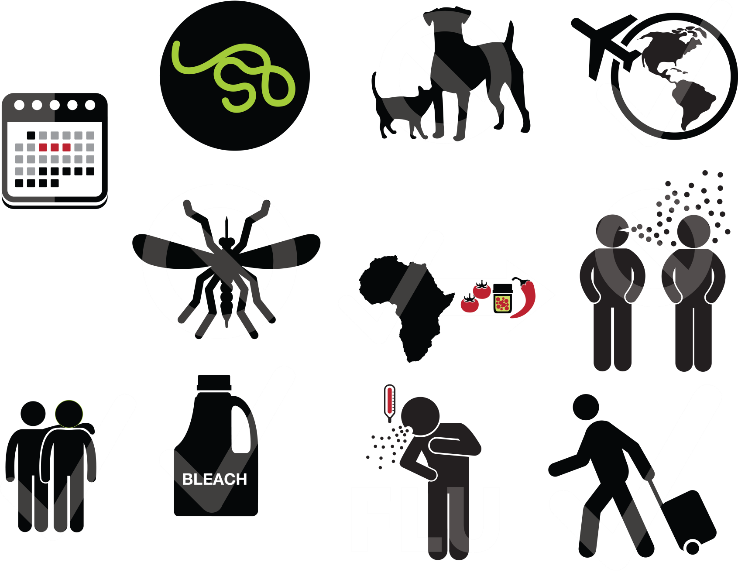 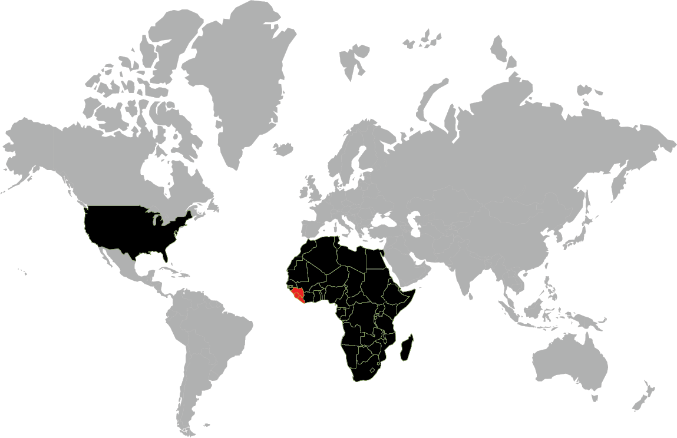 Africa is about 8,000 milesfrom the United States.
What is
Africa?
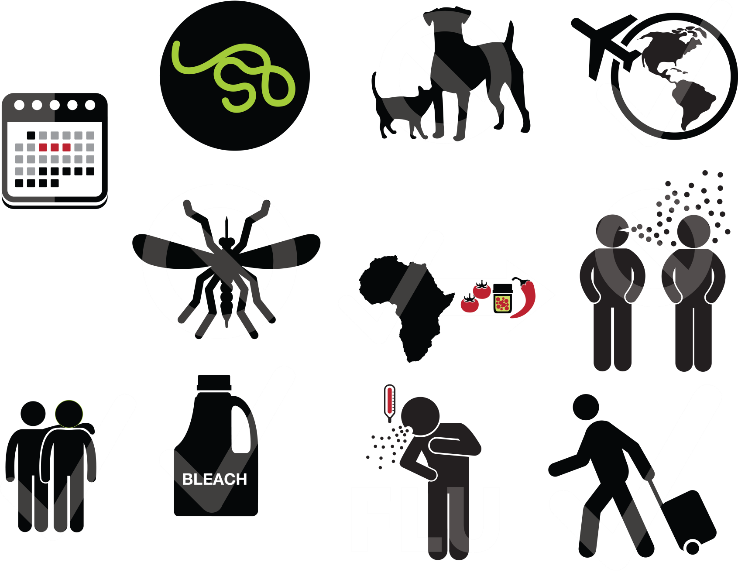 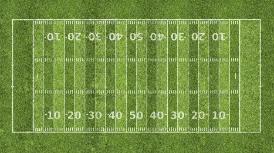 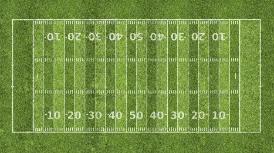 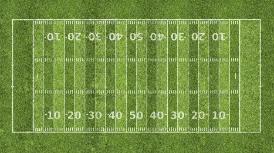 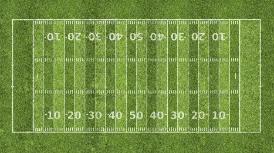 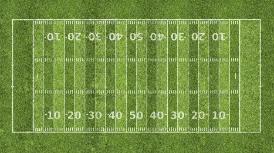 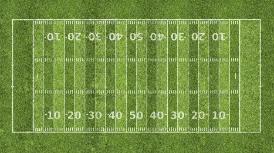 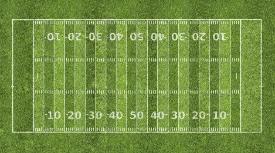 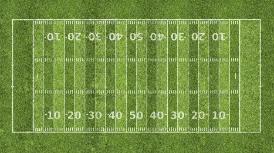 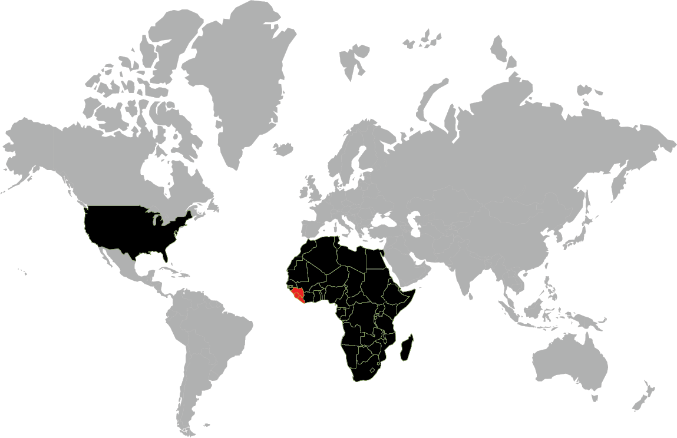 FAST FACT:
8,000 miles equals
47 million feet
or about 150,000 football fields
How do people get
EBOLA?
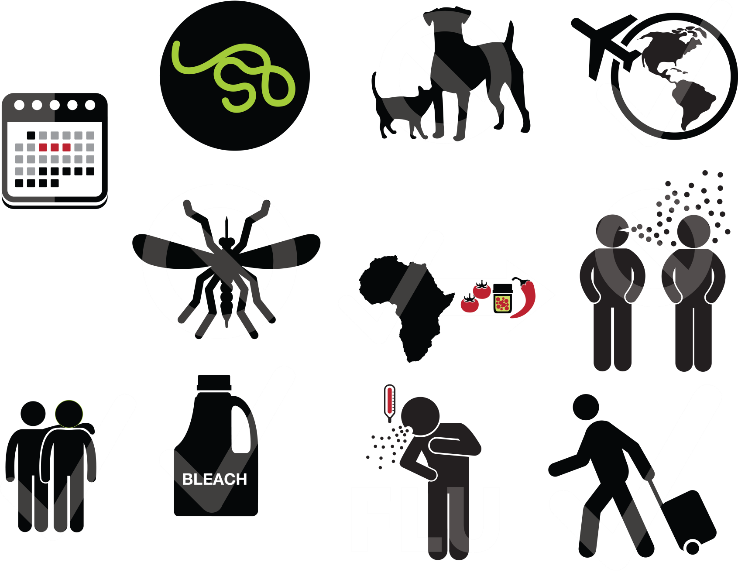 People get Ebola by touching
Body fluids from a person who is sick with or has died from Ebola. Examples of body fluids include blood, vomit, pee, poop, sweat, or spit.
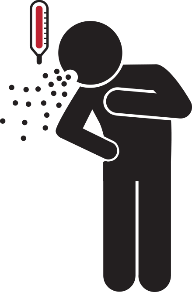 How do people get
EBOLA?
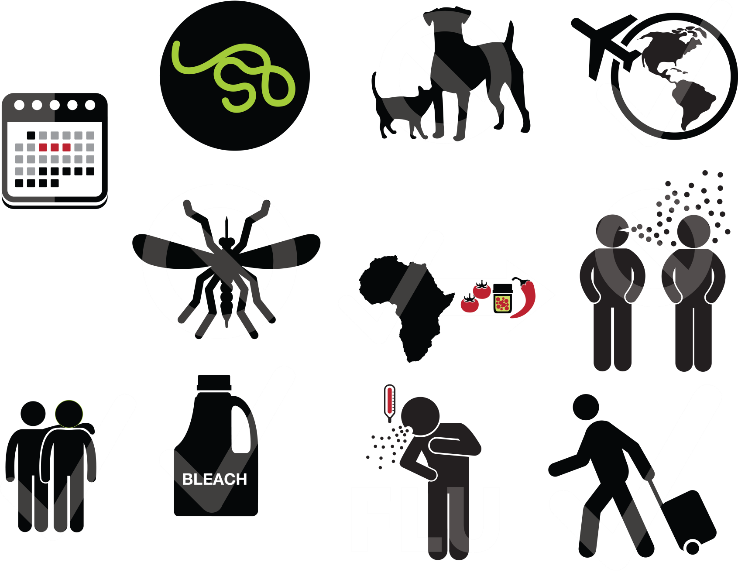 People get Ebola by touching
Objects with germs from the virus on them like needles that can cut someone.
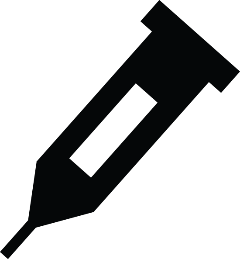 How do people get
EBOLA?
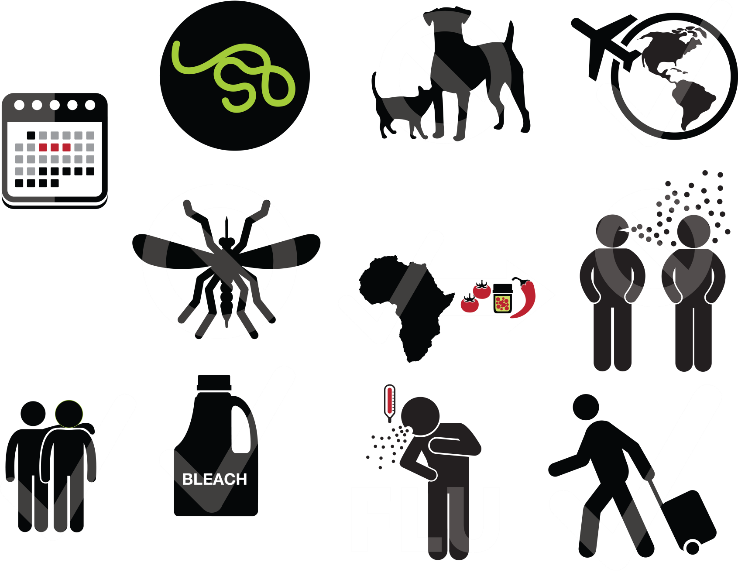 People get Ebola by touching
Infected animals (blood or meat).
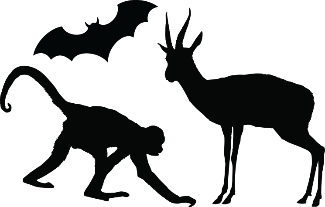 How do people get
EBOLA?
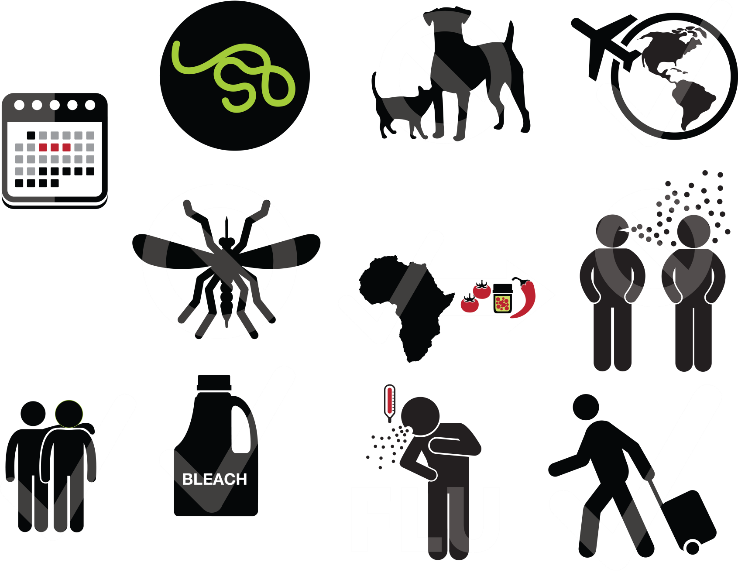 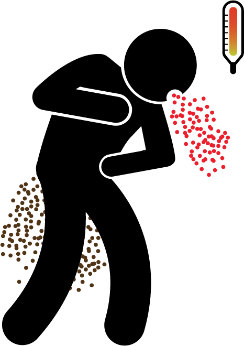 FAST FACT:
People cannot give Ebola to someoneelse until they have symptoms.
How do people get
EBOLA?
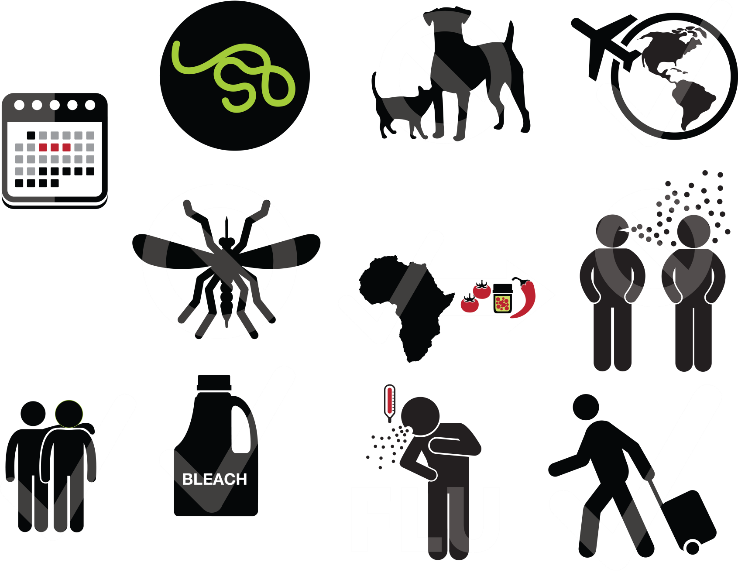 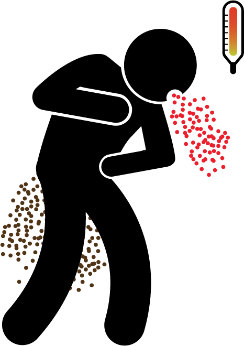 FAST FACT:
Even people infected with Ebola in the early stages are veryunlikely to give Ebolato other people.
What happens when someone gets sick
with EBOLA?
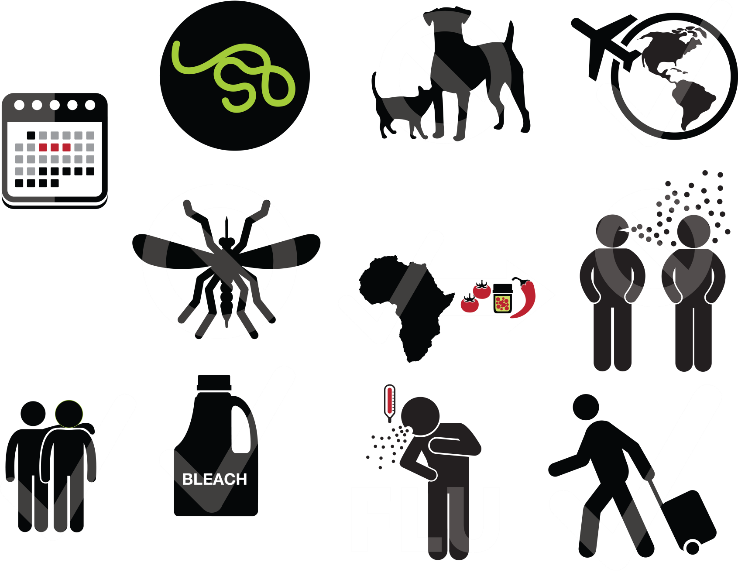 A person sick with Ebola will have symptoms within 2 to 21 days from getting Ebola. They cannot give Ebola to someone else until theyare showing symptoms.
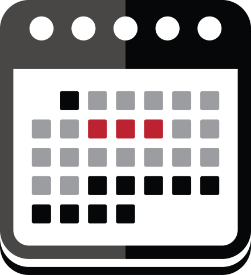 What happens when someone gets sick
with EBOLA?
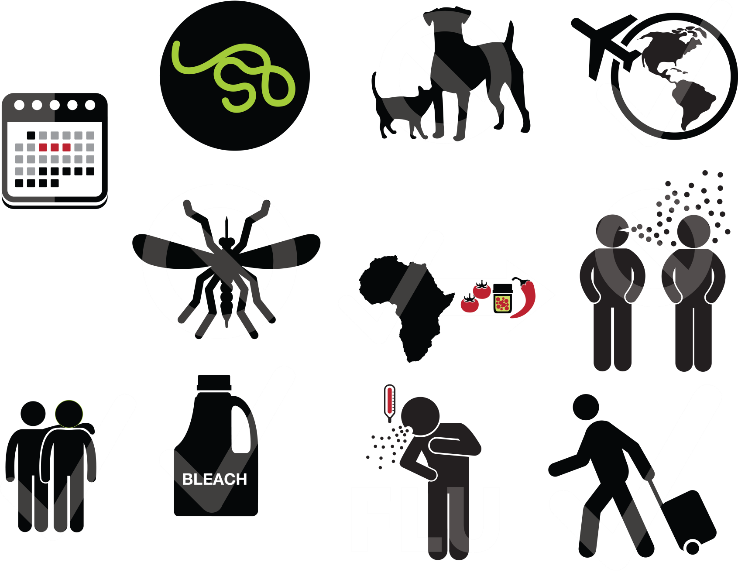 Symptoms include
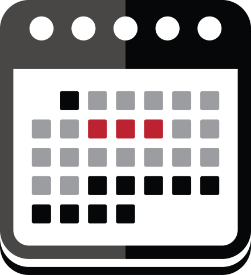 Fever
Headache
Tiredness
Weakness
Diarrhea
What happens when someone gets sick
with EBOLA?
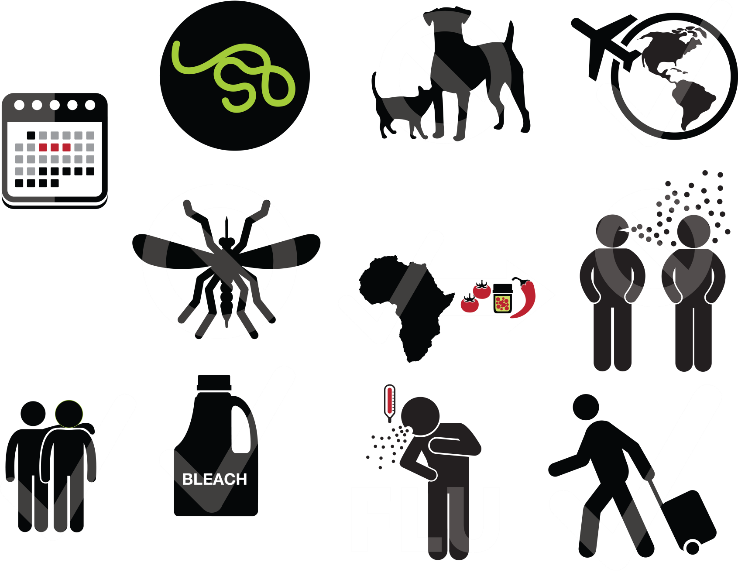 Symptoms include
Symptoms include
Vomiting
Stomach pain
Muscle pain
Unexplained bleedingor bruising
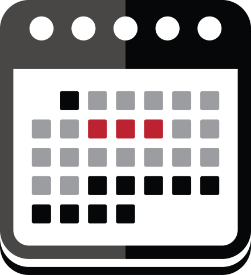 Do people get better after getting
EBOLA?
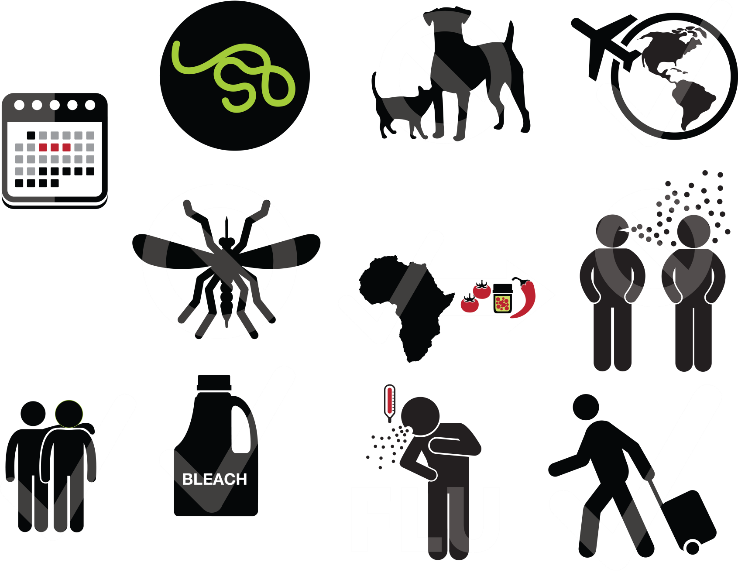 3 in 5
3 in 5 people who got Ebola during the West Africa outbreak got better.
The sooner someone gets treatment, the more likely they are to get better.
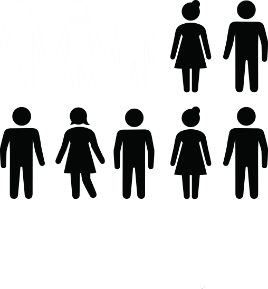 Do people get better after getting
EBOLA?
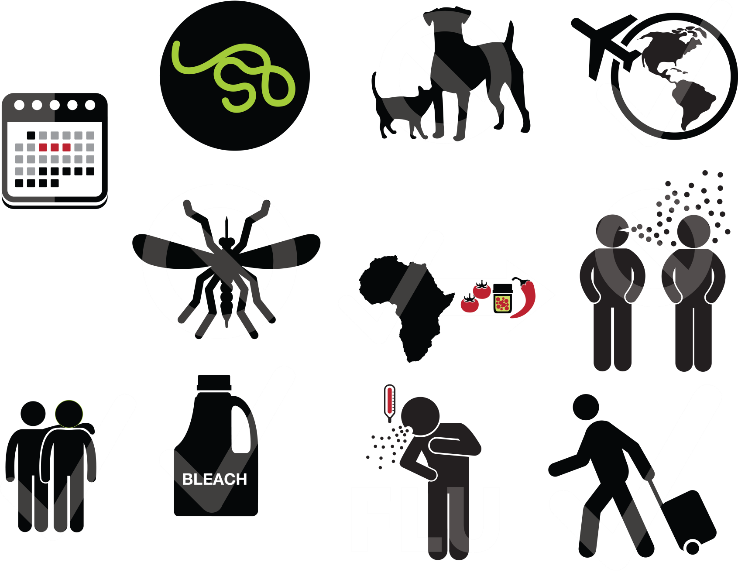 3 in 5
Once a person has recovered from Ebola, they are safe to be around.
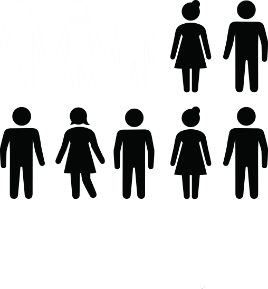 Should you be worried about  getting
EBOLA?
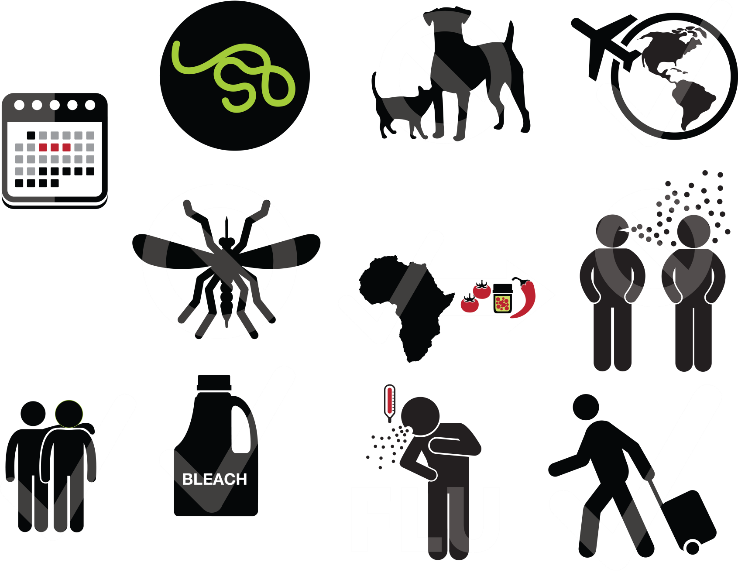 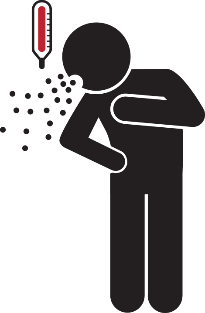 Africa is very far away.
Remember, you can only get Ebola if you had contactwith someone who is sickwith Ebola.
Should you be worried about  getting
EBOLA?
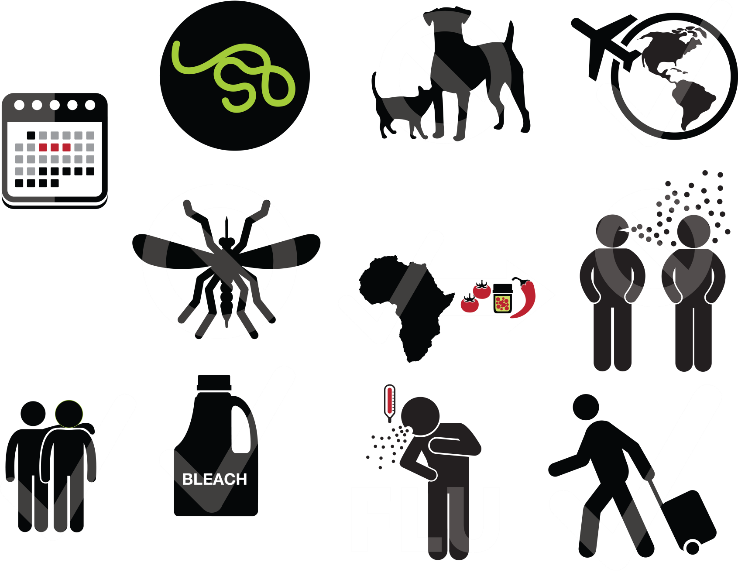 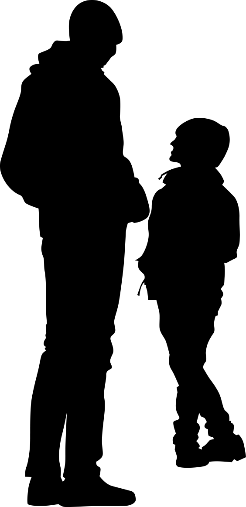 We had a few cases of Ebola in the United States, but an outbreak is very unlikely.
If you are worried about Ebola, talk to your parents or a school counselor.
Should you be worried about  getting
EBOLA?
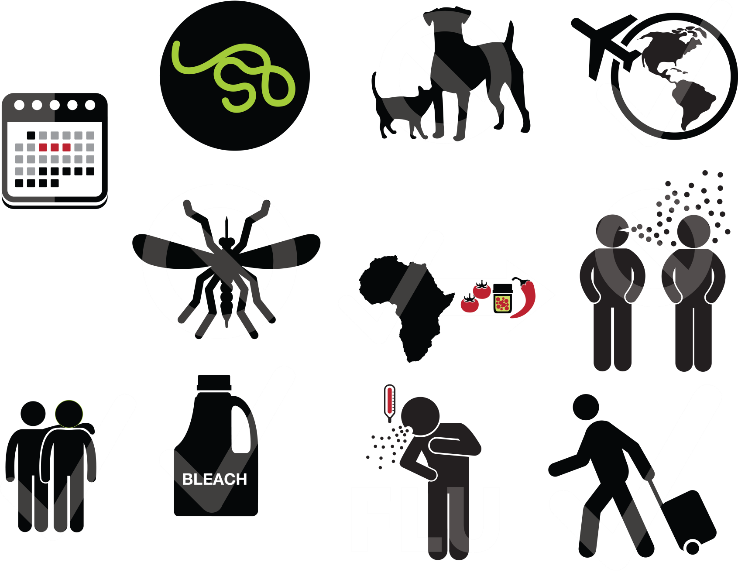 FAST FACT:
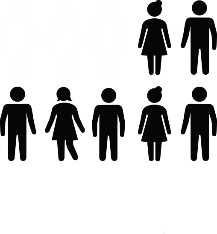 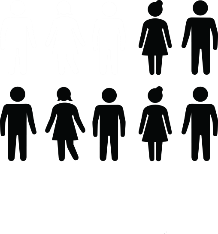 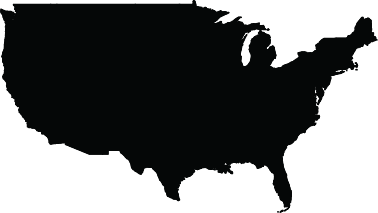 There are 316 million people in the United States, but we’ve only had 4 cases of Ebola.
How do you keep yourself
Well?
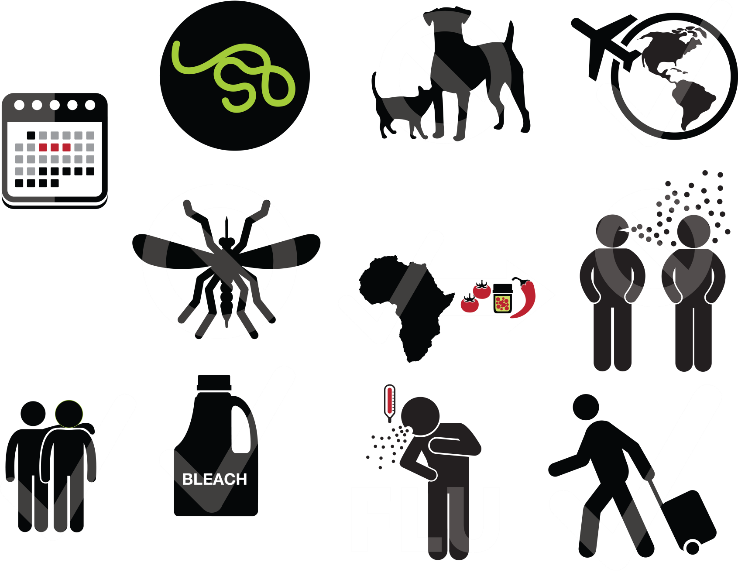 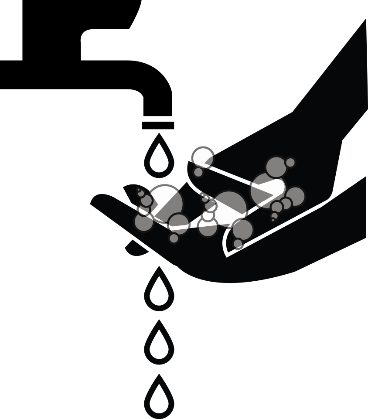 An Ebola outbreak is unlikely in the United States. You are much more likely to get the flu or a cold. Protect yourself fromcolds and flu by keepingyourself healthy.
How do you keep yourself
Well?
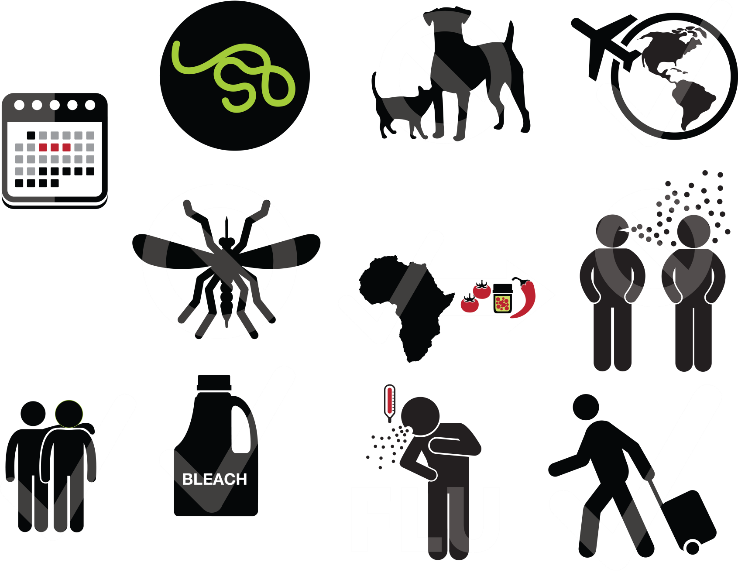 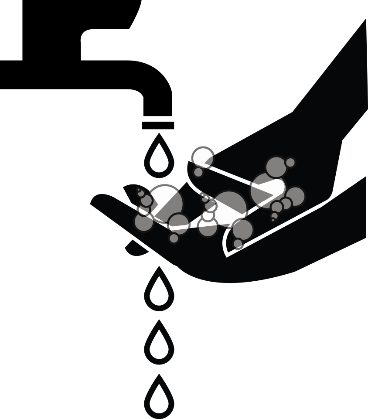 Wash your hands oftenwith soap and water orhand sanitizer.
Avoid close contact with people who are sick.
How do you keep yourself
Well?
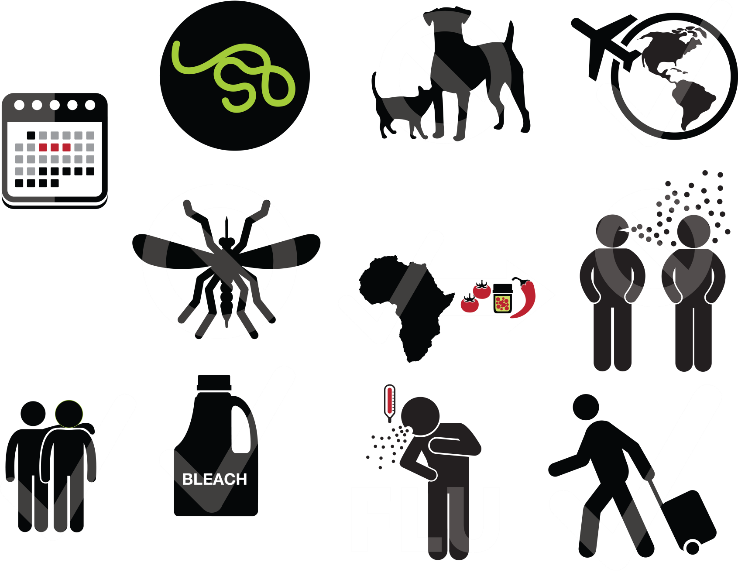 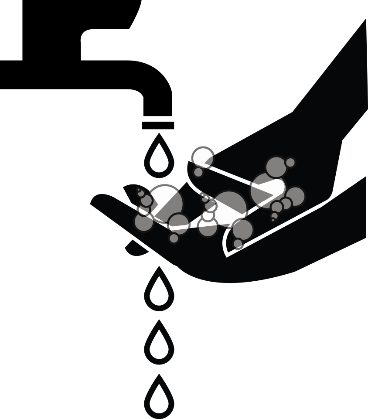 Avoid touching your eyes,nose, and mouth. Germs spread this way.
Get your flu shot.
How are we helping people
in Africa?
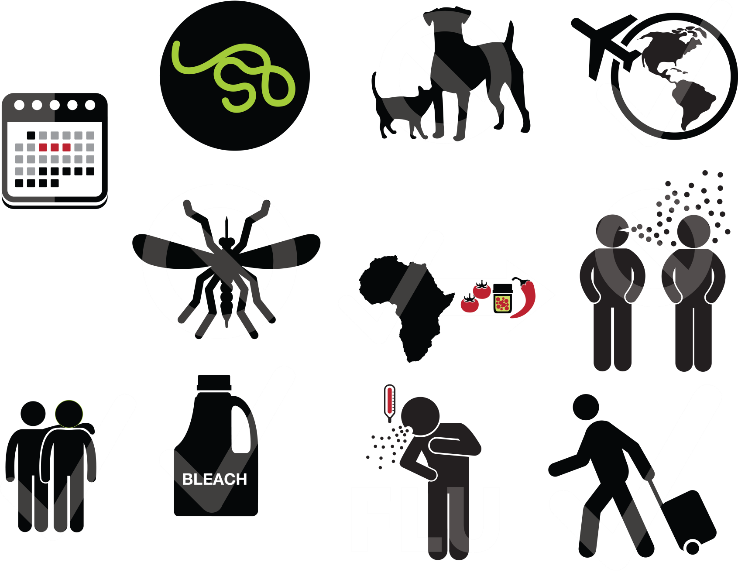 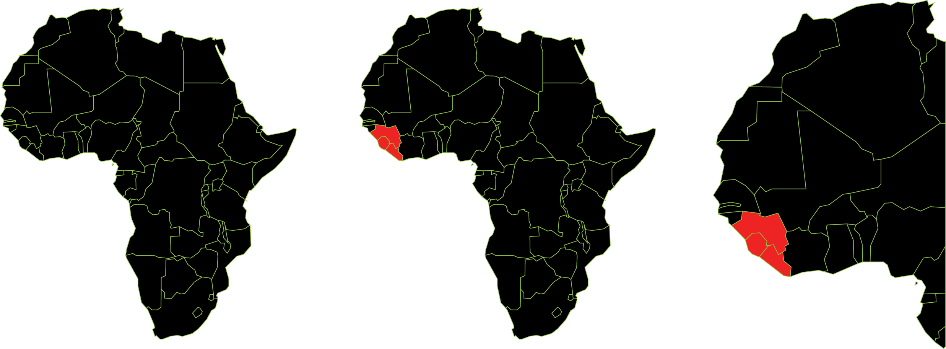 CDC is
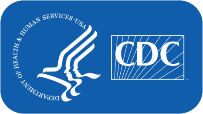 Working with countriesin Africa to help people affected by Ebola.
Training people so they are prepared for other outbreaks.
How are we helping people
in Africa?
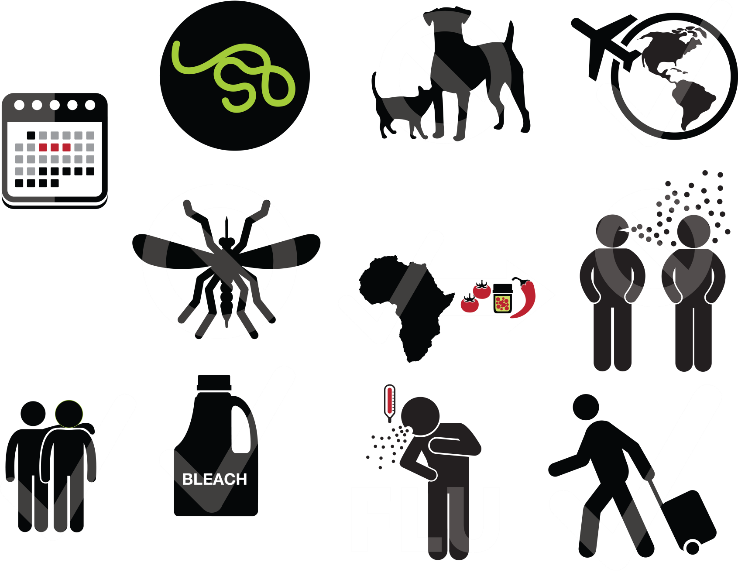 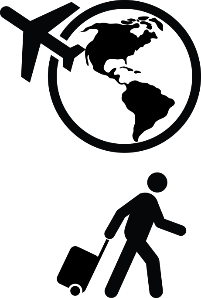 CDC is
Making sure people who traveled to Africa stay healthy.
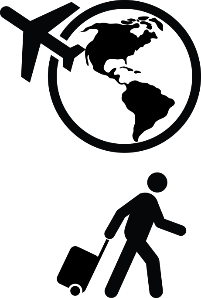 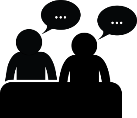 How are we helping people
in Africa?
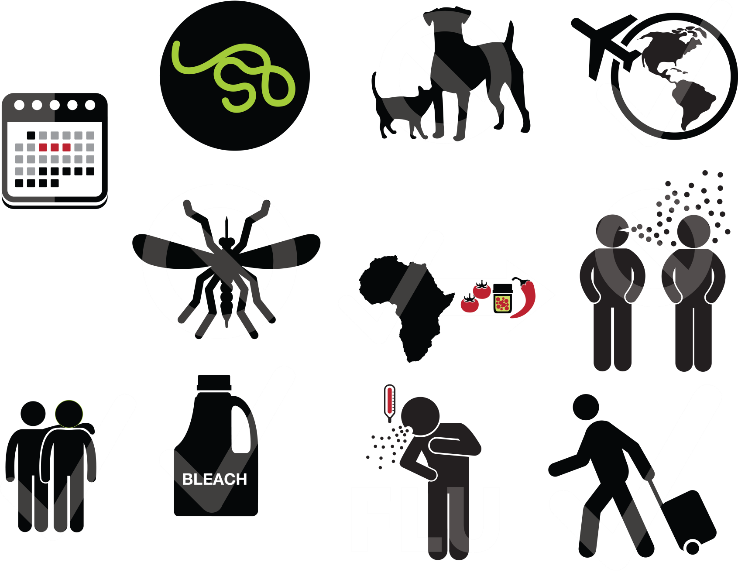 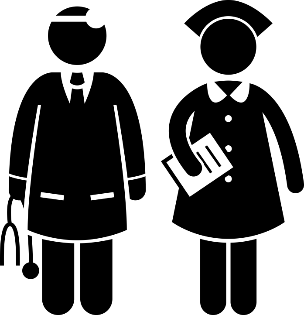 CDC is
Teaching doctors and nurses how to care for people with Ebola.
Training people to care for people with Ebola.
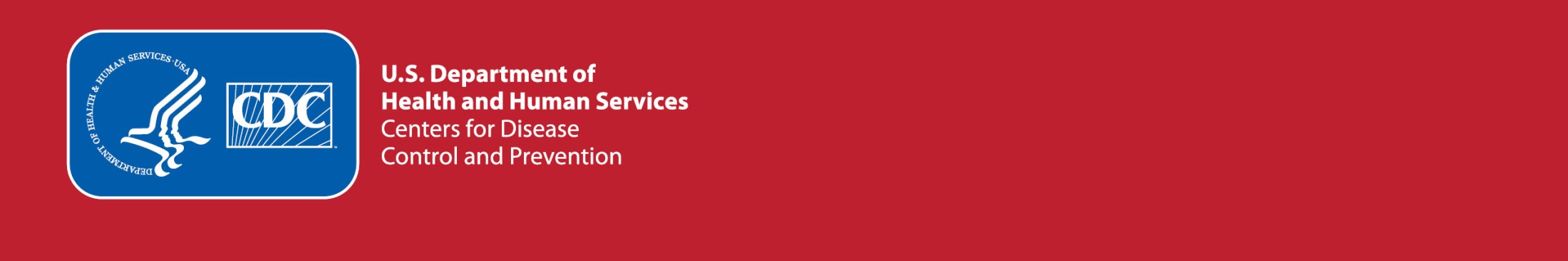 cdc.gov/ebola
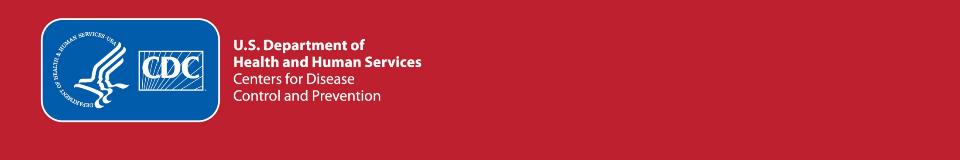